Федеральное государственное бюджетное образовательное учреждение высшего образования «Красноярский государственный медицинский университет имени профессора В.Ф. Войно-Ясенецкого»                                                                                                                                          Министерства здравоохранения Российской Федерации                                                                          Фармацевтический колледж
Тема: технология фитопрепаратов
Выполнила: Стулова Екатерина
Руководитель: Ванчурина Н.А.
Фитопрепараты — лекарственные средства, получаемые исключительно из растительного сырья: трав, целых растений или их экстрактов. Они содержат химически чистые вещества, выделенные из растений, очищенные комплексы природных веществ, настои, отвары, настойки.
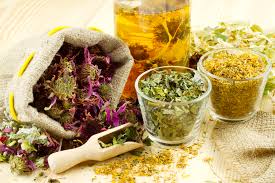 Фитосборы
Фитосборы представляют собой смеси нескольких видов измельченного, реже цельного, лекарственного растительного сырья, иногда с добавлением солей, эфирных масел, применяемых в качестве лекарственных средств.
Недостатком большинства сборов (недозированных) является необходимость их дозирования больным на дому чаще всего с помощью ложки, что приводит к значительным колебаниям дозировки.
Общая технология сборов.
1)сырье предварительно измельчают (Степень измельчения зависит от назначения сбора)
2) равномерне смешение составных частей
(Растирать сырье не следует, так как получается очень мелкий порошок и большое количество пыли)
Общая технология сборов.
3)Компоненты фитосбора перемешивают на листах пергаментной бумаги до получения равномерной смеси. При этом смешивание начинают с компонентов, входящих в меньших количествах, постепенно переходя к большим.
Настои и отвары
Это водные вытяжки из лекарственного растительного сырья или водные растворы экстрактов-концентратов специально предназначенных для этих целей.
    Настои и отвары готовят таким образом, чтобы из 10 весовых частей растительного материала получалось 100 объёмных частей готового извлечения
Из сырья с рыхлой гистологической структурой готовят настои.
Измельчённое лекарственное растительное сырьё настаивают на кипящей водяной бане 15 минут, а затем охлаждают при комнатной температуре 45 минут.
Из сырья с грубой гистологической структурой (коры, корни, корневища, кожистые листья) готовят отвары.
Измельчённое лекарственное растительное сырьё настаивают на кипящей водяной бане 30 минут, а затем охлаждают при комнатной температуре 10 минут.
Во время настаивания лекарственное растительное сырьё поглощает большое количество воды. Вода так же теряется на счёт смачивания посуды и испарения. Для приготовления настоев и отваров воды следует брать больше, чем её прописано в рецепте, учитывая коэффициент водопоглощения.
Он показывает, сколько миллилитров воды удерживает 1 грамм сырья после его настаивания и отжатия.
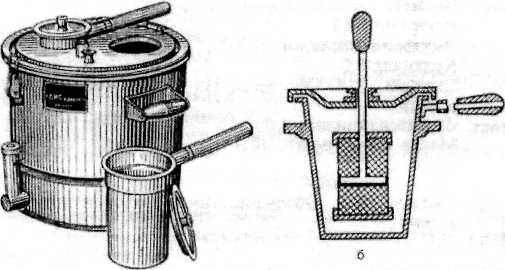 Алгоритм приготовления водных извлечений.
Рассчитать количество сырья и воды.
Инфундирку подогреть на кипящей водяной бане не менее 15 минут.
ЛРС измельчить, отсеять от пыли и взвесить необходимое количество.
Отмерить необходимое количество воды с учётом коэффициента водопоглощения.
 Сырьё высыпать в инфундирку, залить водой, 
 Заметить время начала настаивания.
 После настаивания и охлаждения содержимое инфундирки процедить через двойной слой марли и промытый ватный тампон.
Факторы, влияющие на процесс извлечения
Стандартность ЛРС
Измельченность ЛРС
Соотношение количества сырья и извлекателя
Физико-химический состав сырья
Режим экстракции (температура и время настаивания)
Факторы, влияющие на процесс извлечения
pH извлекателя и его природа
Влияние ферментов и микроорганизмов
Разность концентраций
Соотношение сырья и экстрагента.
В большой степени популярность водных извлечений обусловлена достаточно высокой лечебной эффективностью, приемлемой ценой, сравнительно быстрой технологией получения водных вытяжек, не требующей сложного оборудования, и доступной для любой аптеки. Наиболее существенным недостаткам этих лекарственных форм является нестойкость при хранении.
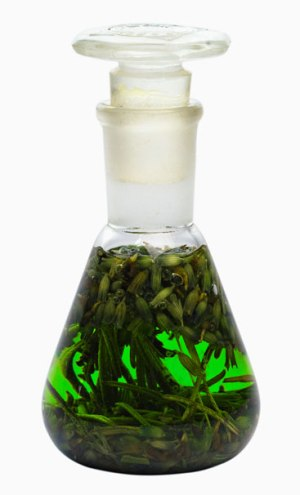 СПАСИБО ЗА ВНИМАНИЕ